One-day meeting on (n,cp) reactions at n_TOFTimepix and GEM detectors
Gempix 1  with internal target
Gempix 3 evolution
Timepix (silicon ) QUAD 
Light Timepix 3 (silicon) QUAD 
Diamondpix  (Timepix3 with diamond sensor)
Multiboron GEM Detector
20/7/2022
F. Murtas: One-day meeting on (n,cp) reactions at n_TOF
1
GEMPix detector: studies with internal target
Neutron
Target
Mylar window
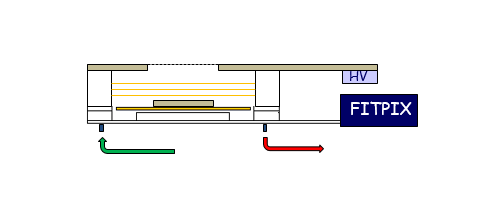 Triple GEM
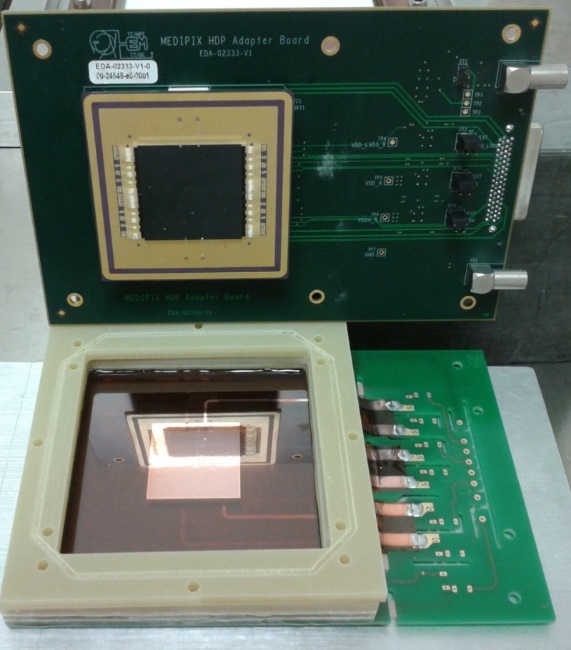 Gas flux  AR CO2   or   AR CO2 CF4
Atmospheric pressure  
Active Area  : 3x3 cm2
Time resolution  : 5 ns 
Space resolution : 200 um
Particle id capability  (dE/dX)

The target doesn’t have to produce oxygen inside the gas
20/7/2022
F. Murtas: One-day meeting on (n,cp) reactions at n_TOF
2
Alumina strips as target
neutrons
Drift volume
Mylar window
HV
FITPIX
The alumina strips have dimension : 0.4 x 10 x 50 mm
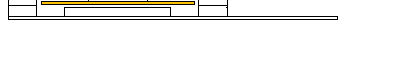 Triple GEM
Gas flux  AR CO2   or AR CO2 CF4
Openable  12 um aluminized mylar
1.6 mm
The mesh and the aluminized mylar 
are at the same potential
Copper mesh
Allumina target
20/7/2022
F. Murtas: One-day meeting on (n,cp) reactions at n_TOF
3
Prototype of the mesh window & alumina strips
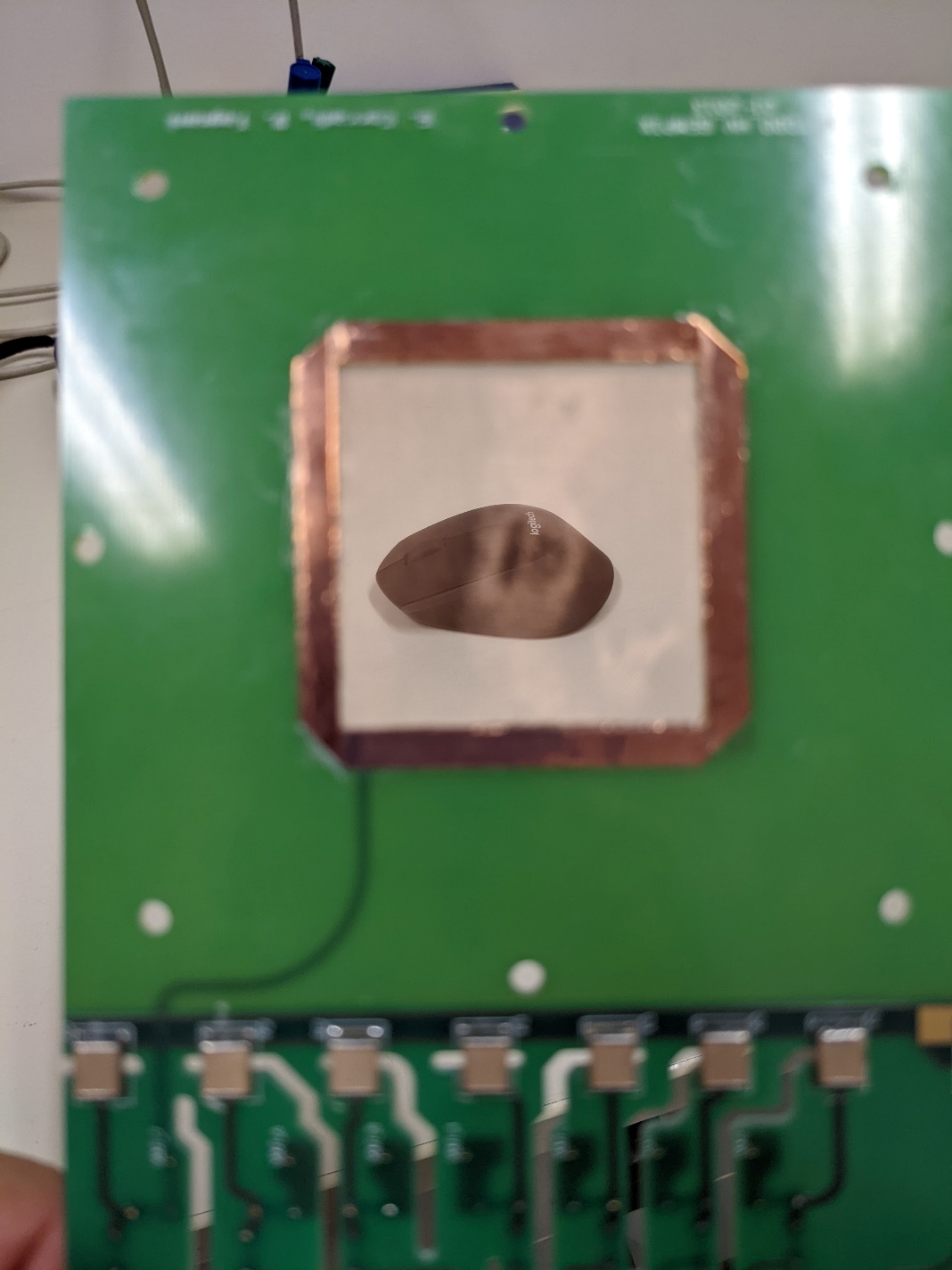 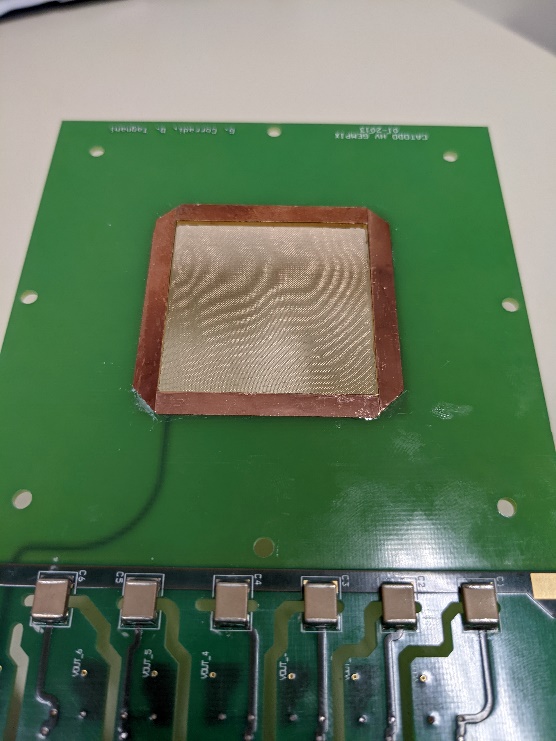 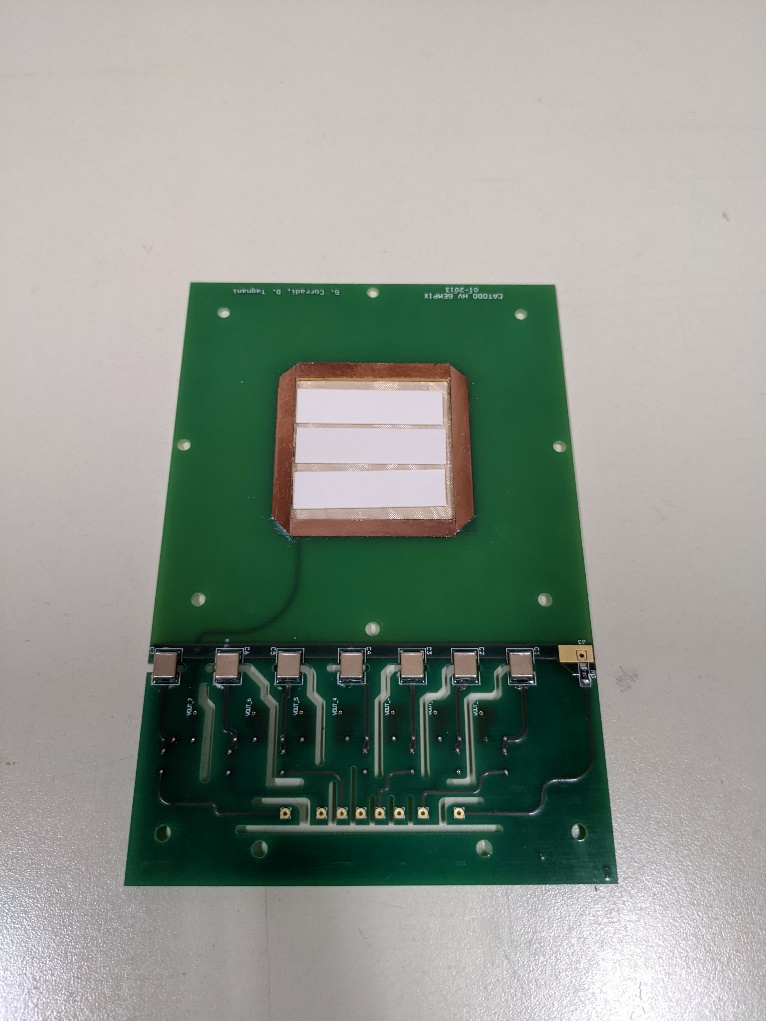 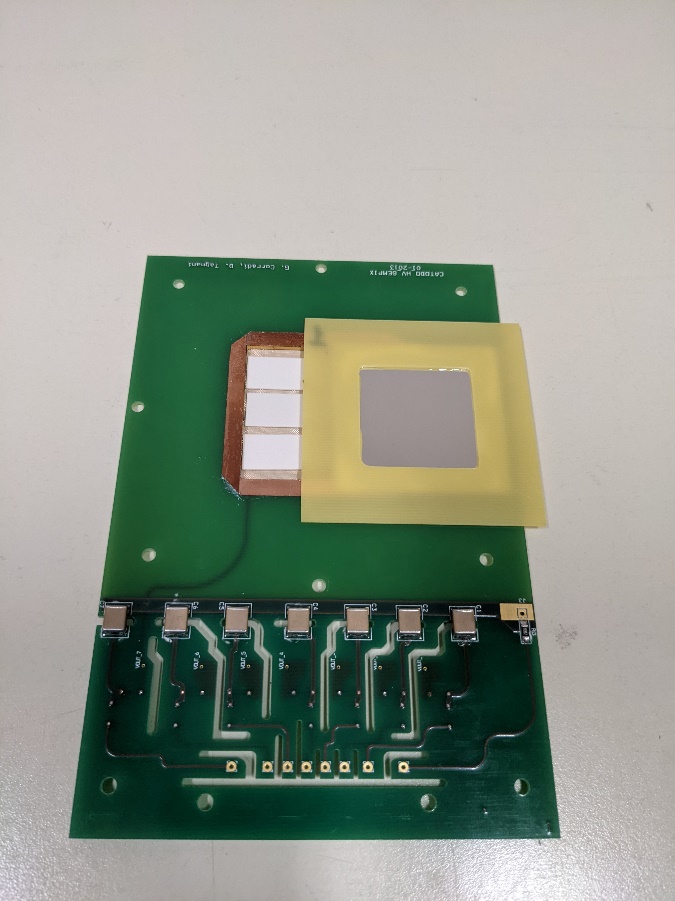 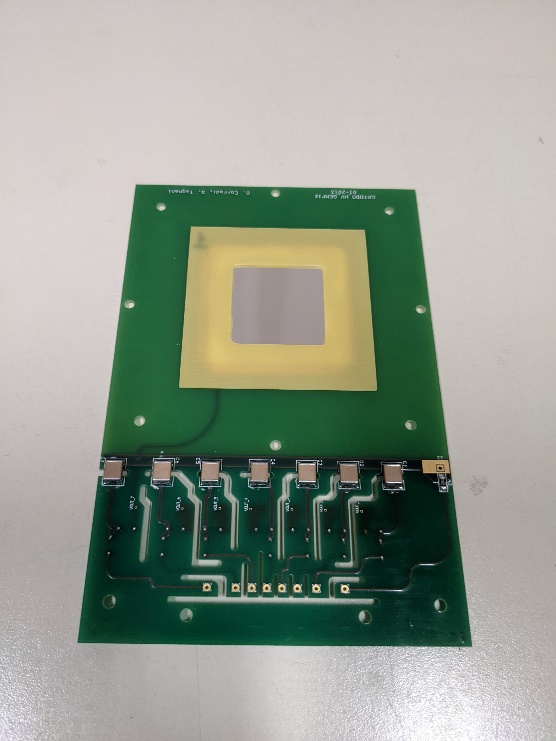 Copper Mesh windows
A mouse in transparency
Alumina strips
Mylar window
Final target setup
The target can be changed removing the mylar window
The detector  should be completed next week and ready to be tested on the dump area
20/7/2022
F. Murtas: One-day meeting on (n,cp) reactions at n_TOF
4
Next GEMPix  Installation in Dump Area
3x3 cm2
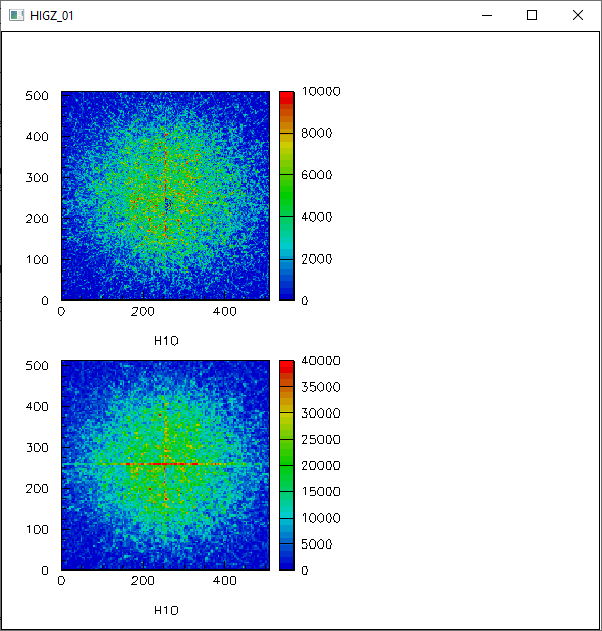 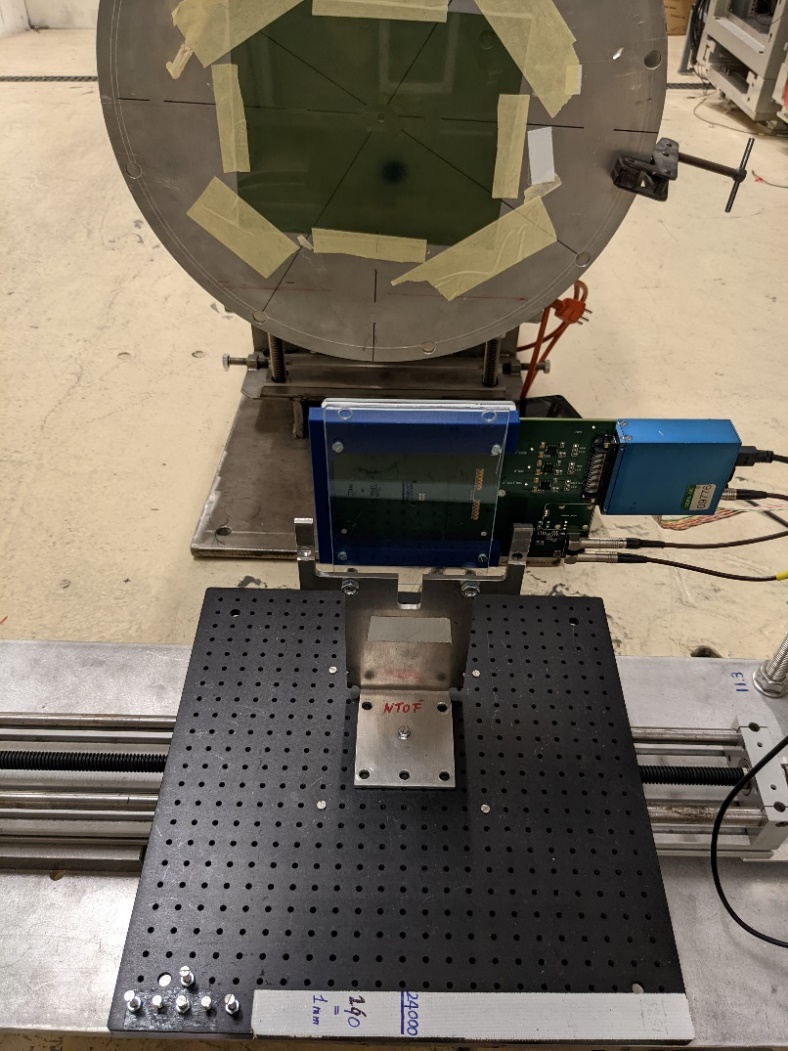 Vertical (pxl)
X
Horizontal (pxl)
Beam image from silicon sensor
20/7/2022
F. Murtas: One-day meeting on (n,cp) reactions at n_TOF
5
Particle identification
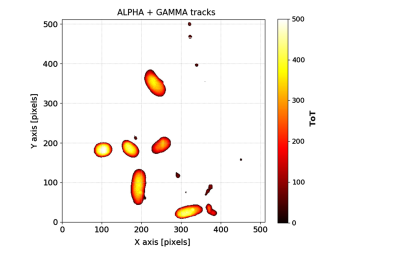 The detector can perform particle id using the cluster parameters : alfas from protons and from gammas
The calorimetric measurements depends on the dimension of the drift space  (with this version only 3mm)

Future : with Timepix3 technology it is possible to implement 3D reconstruction of the products tracks
20/7/2022
F. Murtas: One-day meeting on (n,cp) reactions at n_TOF
6
Particle ID with GEMPix detector
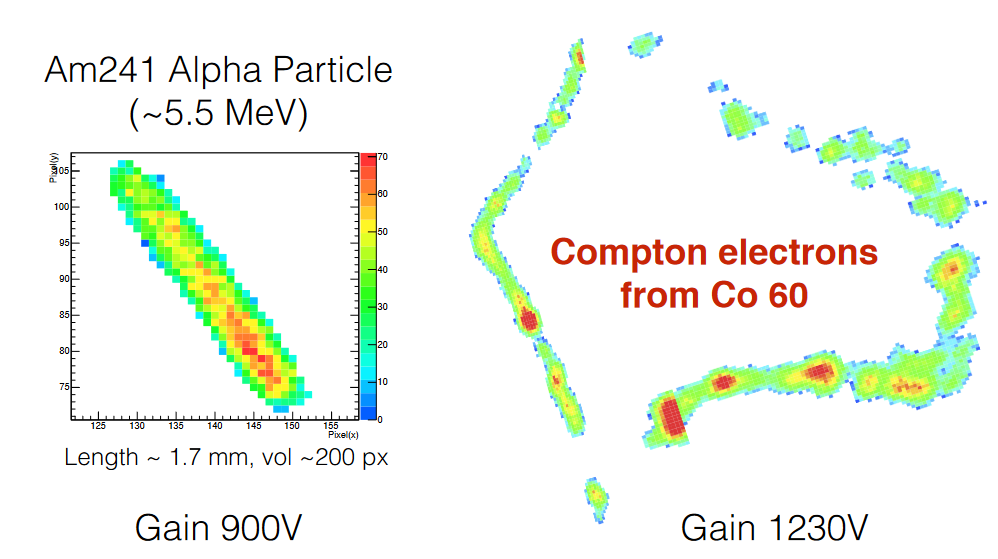 20/7/2022
F. Murtas: One-day meeting on (n,cp) reactions at n_TOF
7
GEMPix as small TPC
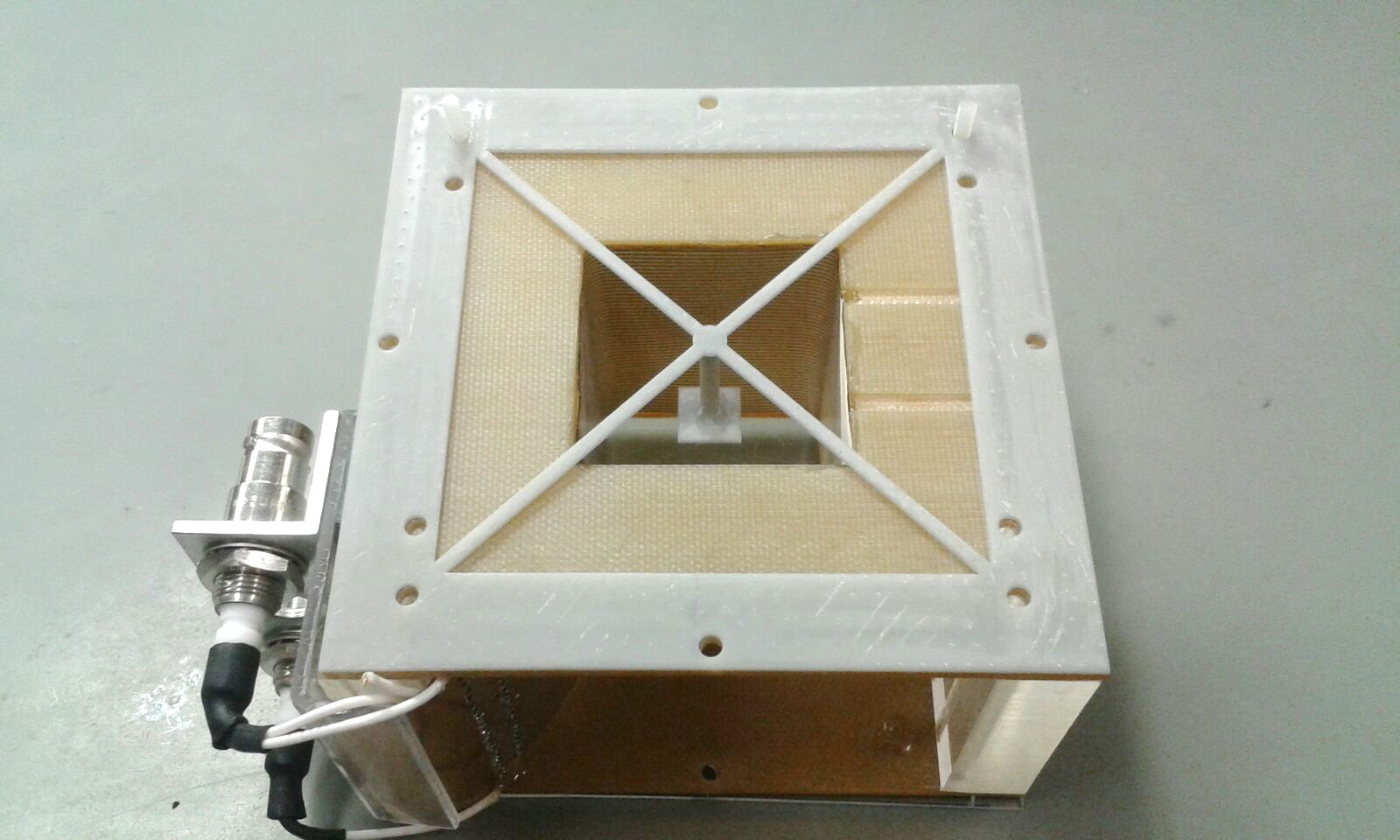 5 cm drift space
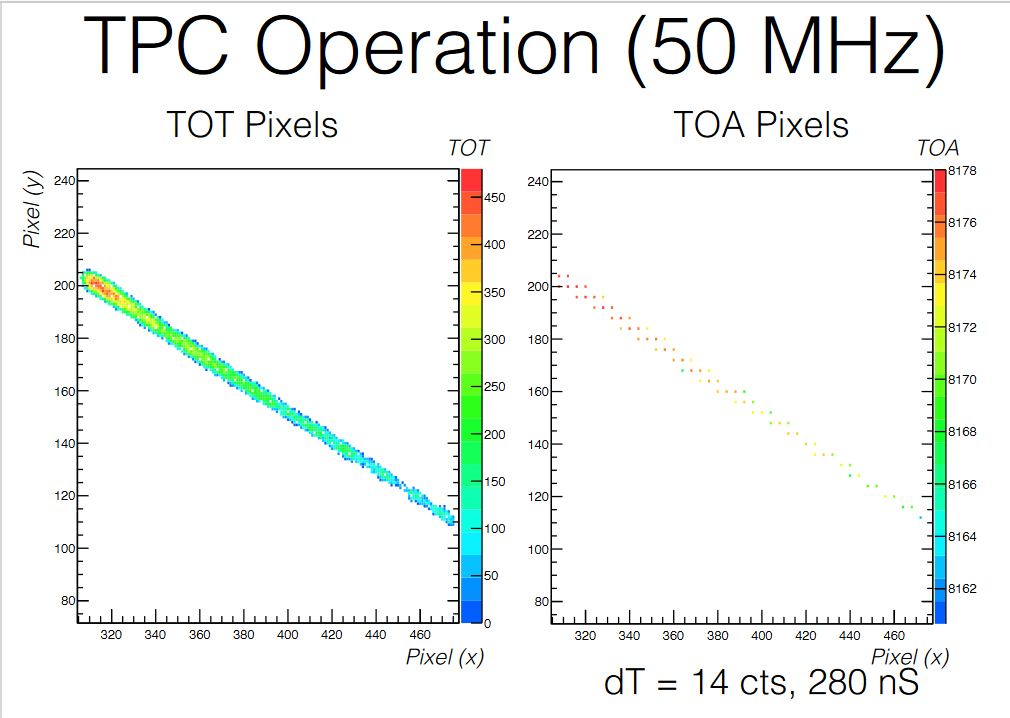 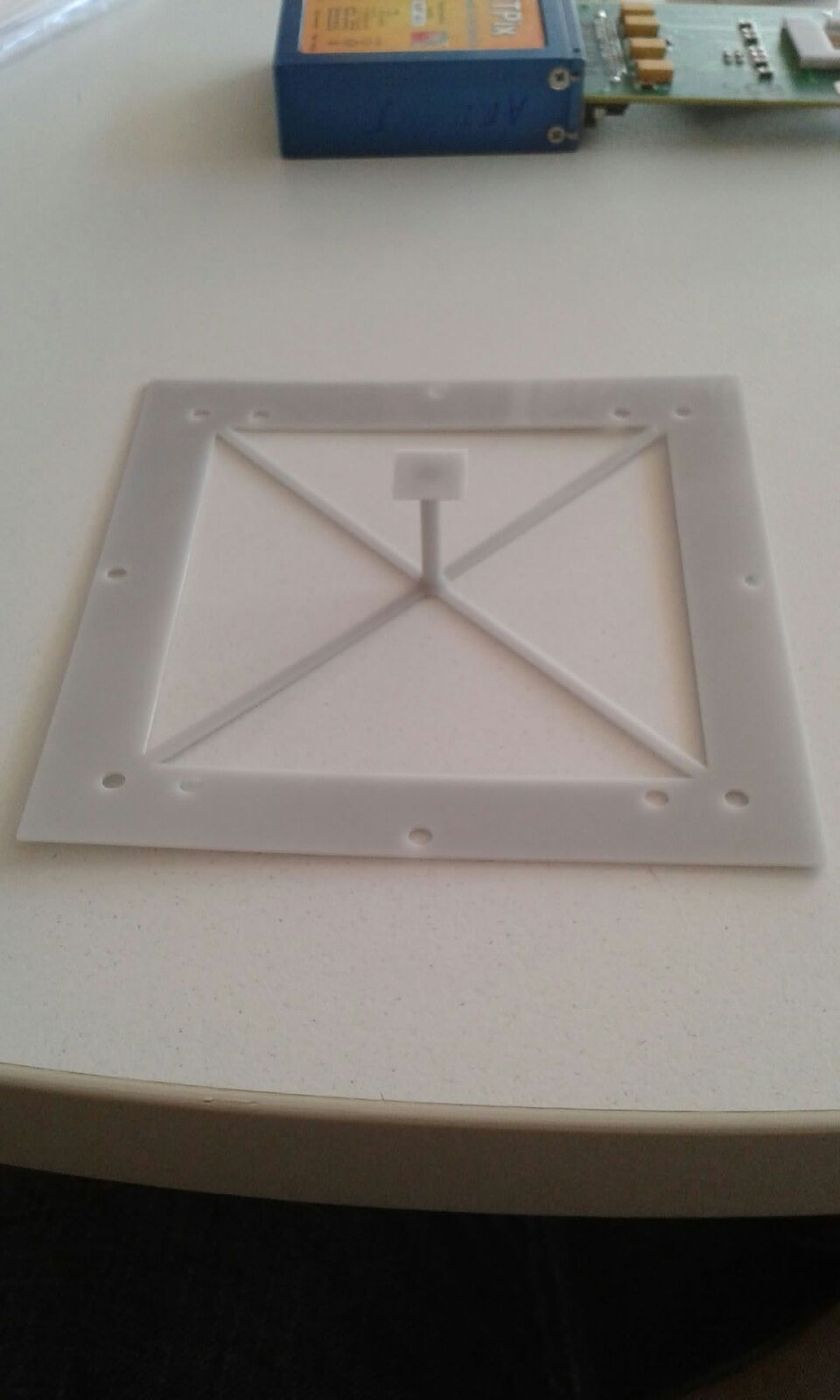 20/7/2022
F. Murtas: One-day meeting on (n,cp) reactions at n_TOF
8
GEMpix vs GEMPix3
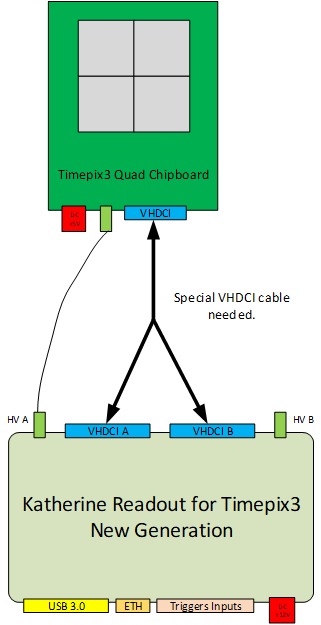 Up to now we always used GEMPix detector with 
10 ns resolution
50 um spatial resolution 
Big dead time (few time frame per second) 
Information on Charge OR Time
Improvement with GEMPix3 detector are: 
1 ns resolution
50 um spatial resolution 
NO dead time (data drive mode) 
Information on Charge AND Time
Online Clustering
20/7/2022
F. Murtas: One-day meeting on (n,cp) reactions at n_TOF
9
Silicon sensor QUAD
BNCT studies
20/7/2022
F. Murtas: One-day meeting on (n,cp) reactions at n_TOF
10
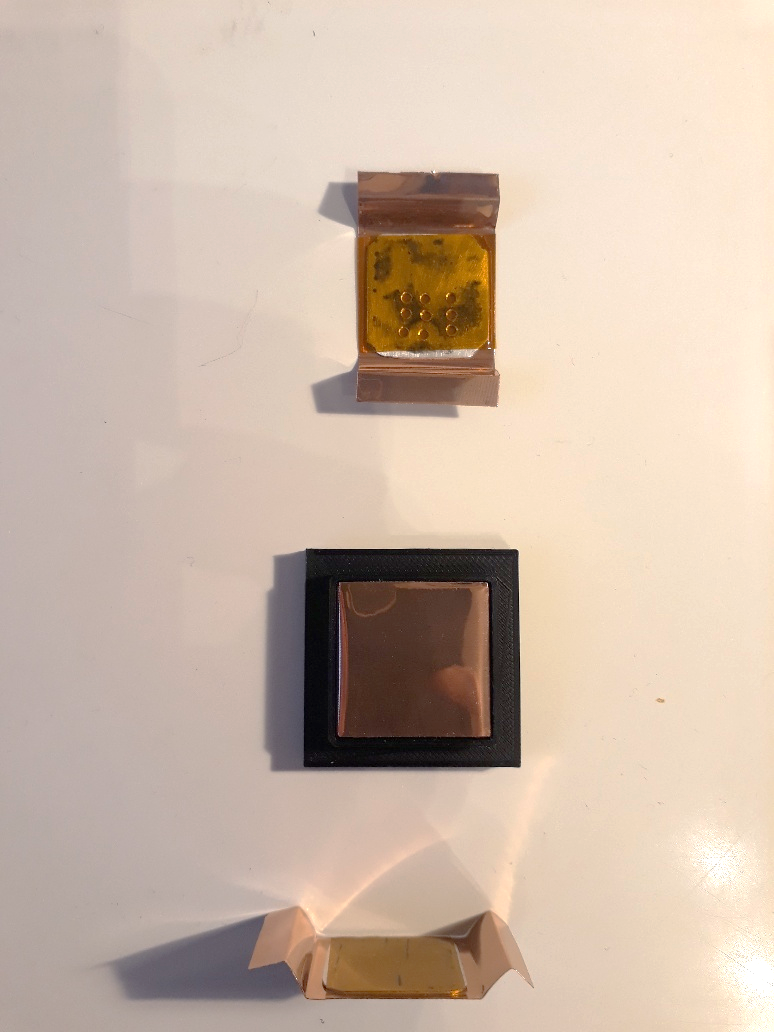 Silcon sensor Timepix QUAD and target holder
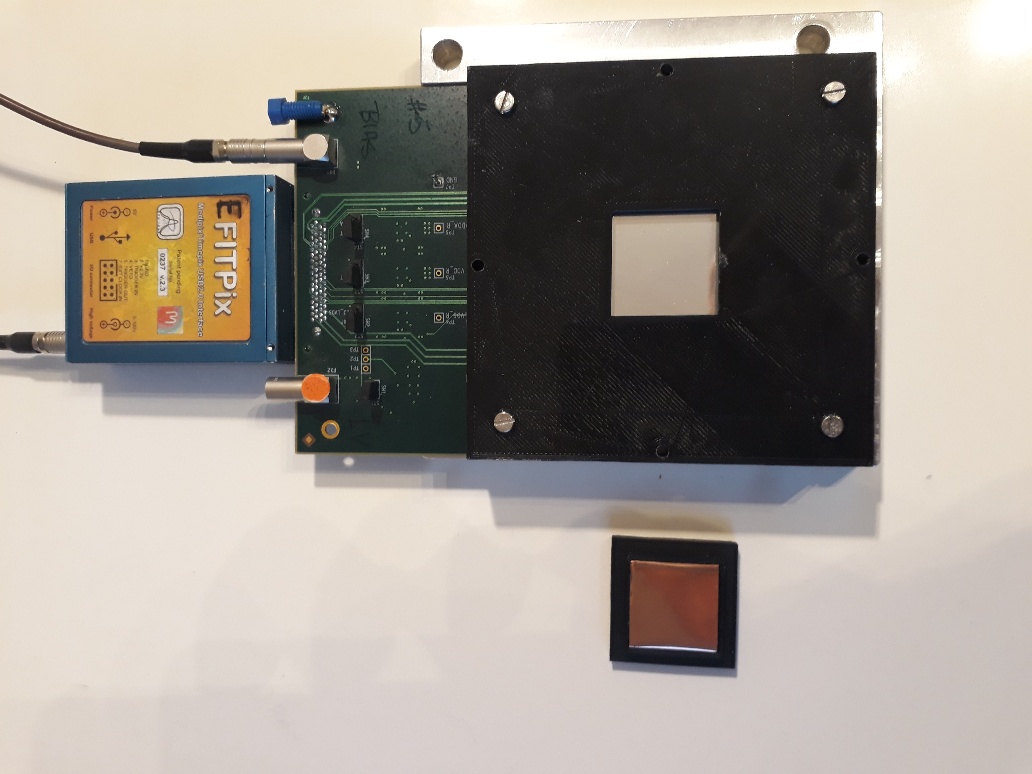 20/7/2022
F. Murtas: One-day meeting on (n,cp) reactions at n_TOF
11
Particle ID using Timepix cluster analysis
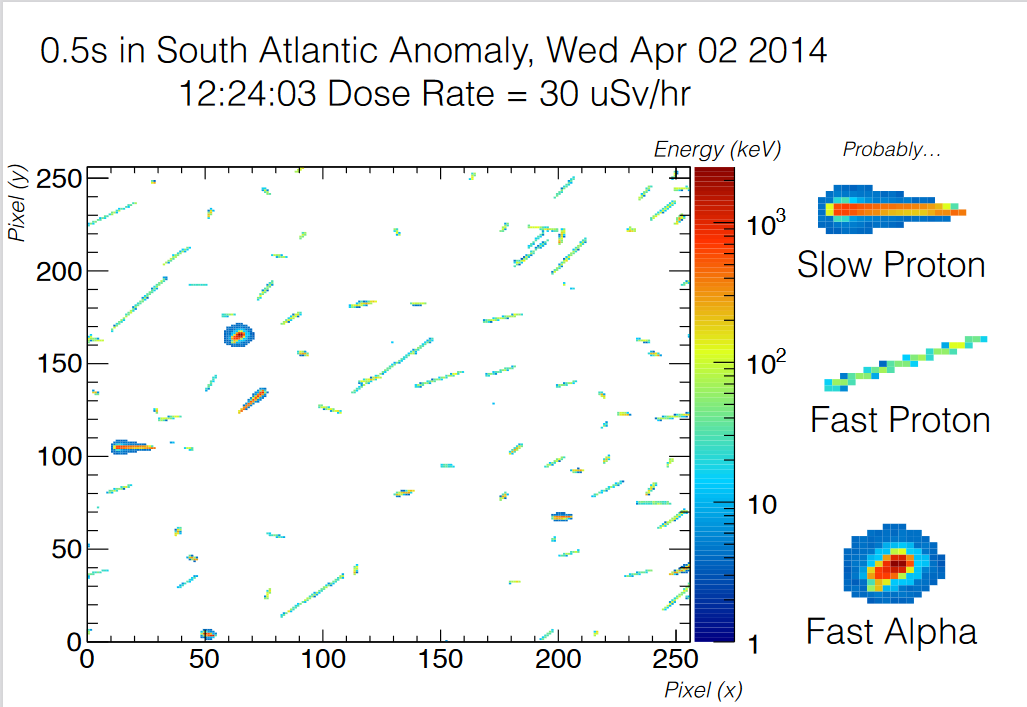 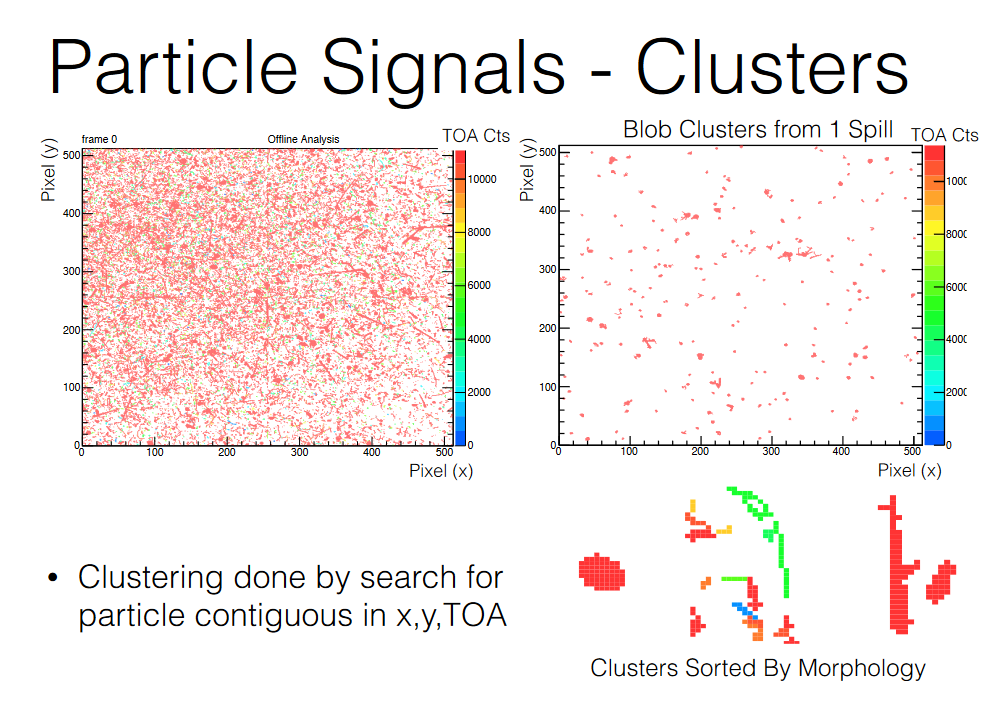 20/7/2022
F. Murtas: One-day meeting on (n,cp) reactions at n_TOF
12
Measurements at Callab @ CERN
Charge/Size (dE/dX)
Charge
Cluster Charge vs Cluster size
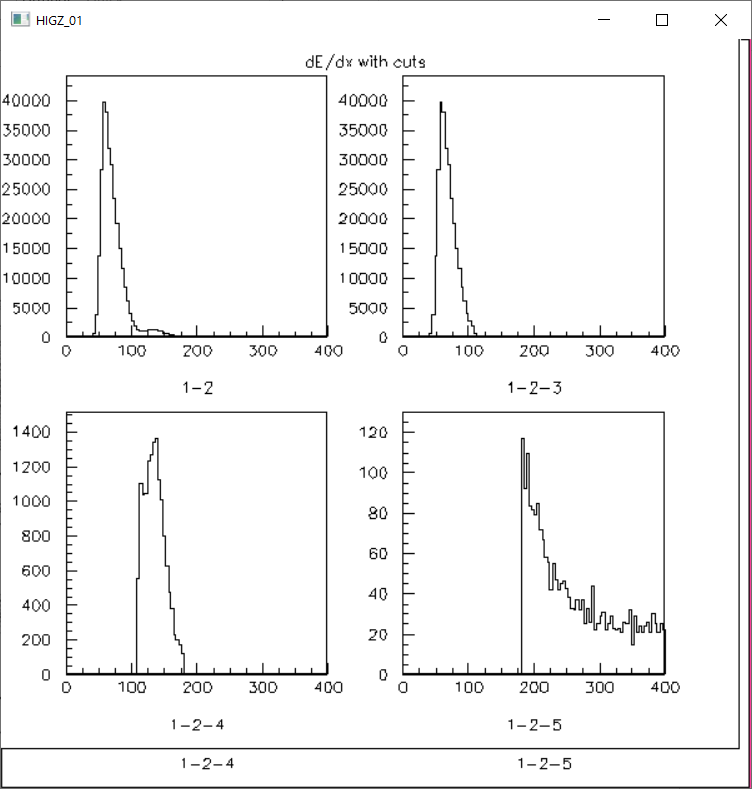 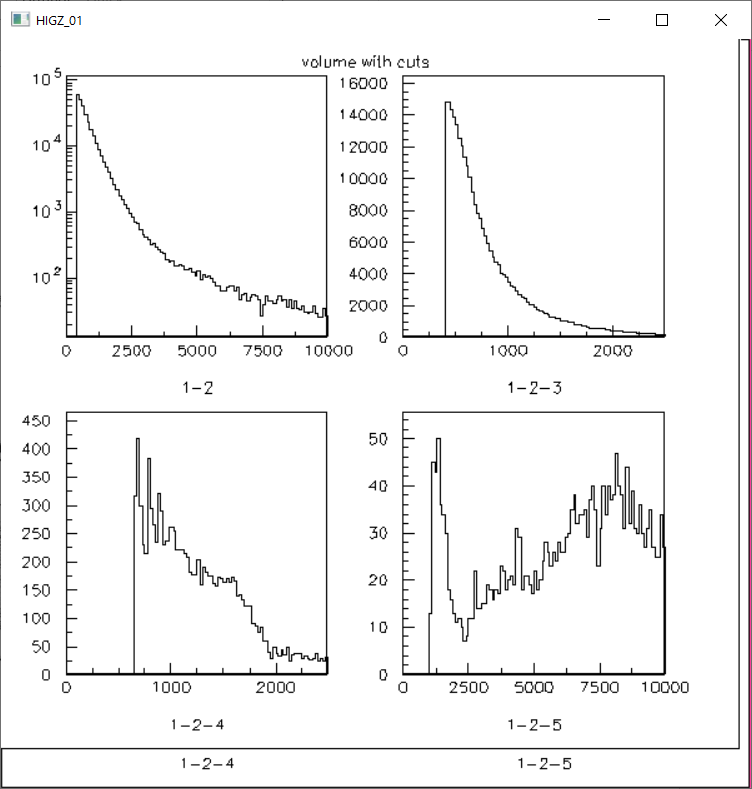 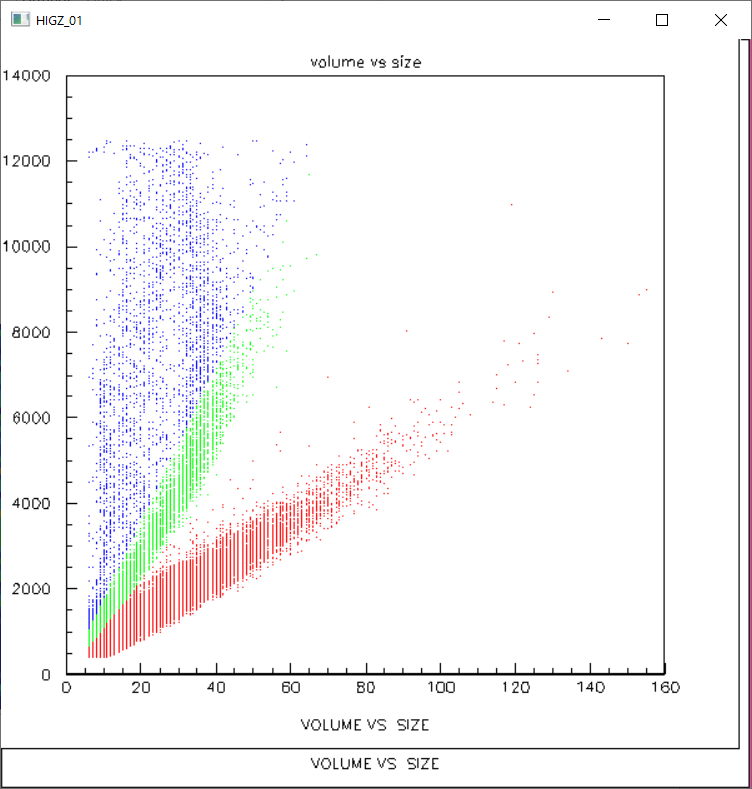 Gamma
Gamma
Neutron
Neutron
Neutron
Gamma
20/7/2022
F. Murtas: One-day meeting on (n,cp) reactions at n_TOF
13
How to put a target in front of a silicon sensor
Target
GEM foil 
as collimator
20/7/2022
F. Murtas: One-day meeting on (n,cp) reactions at n_TOF
14
10B4C  target on silicon sensor detector
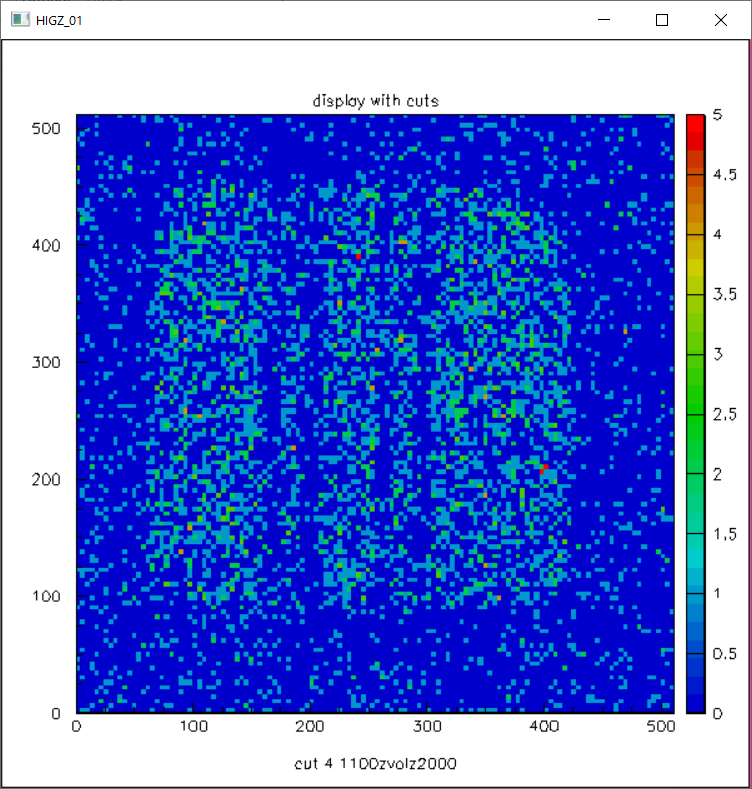 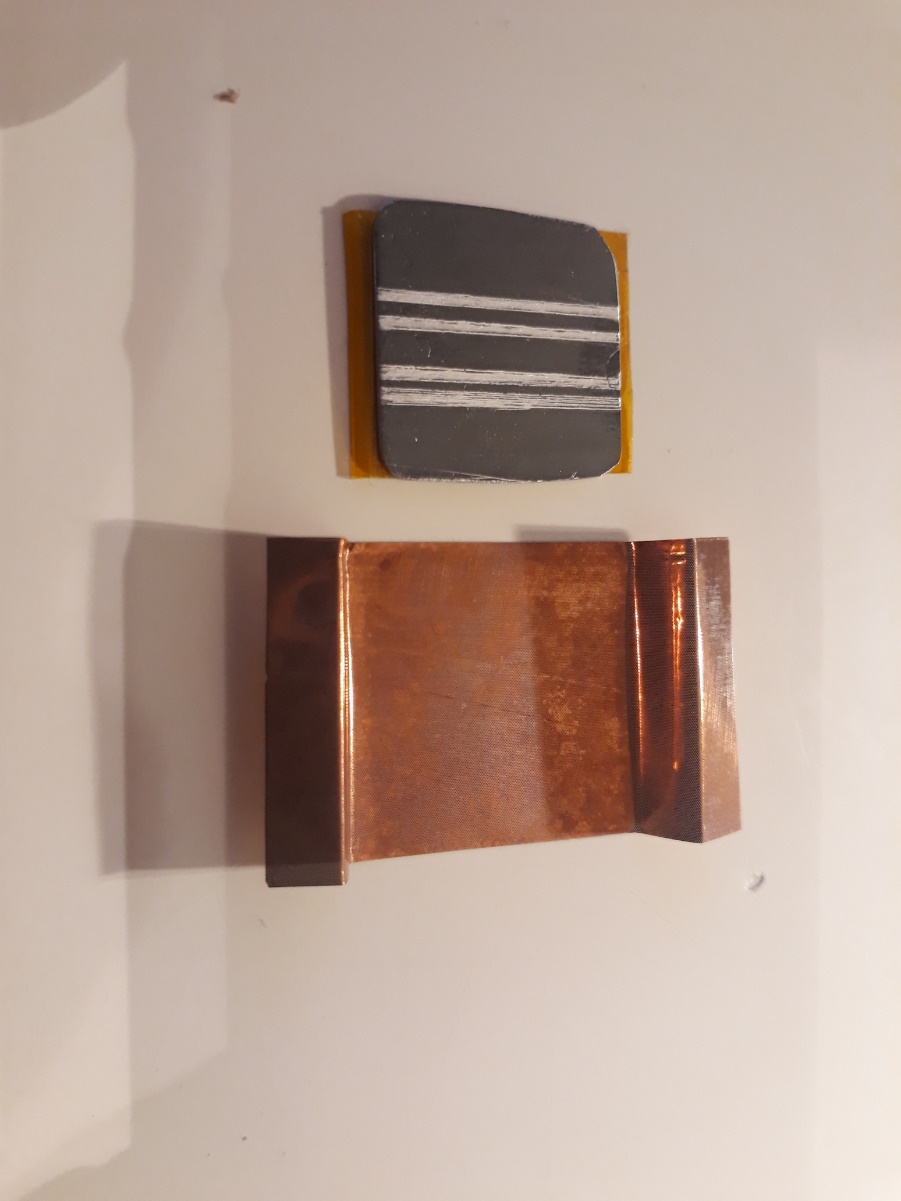 20mm
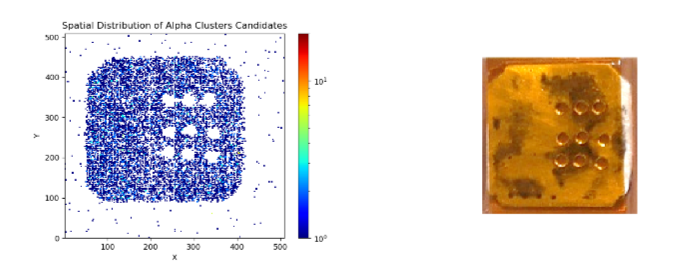 Cuts in dE/dx & 
1100 < volume < 2000
(1.1 < E < 2 MeV)
20/7/2022
F. Murtas: One-day meeting on (n,cp) reactions at n_TOF
15
Timepix Quad  detector cross section
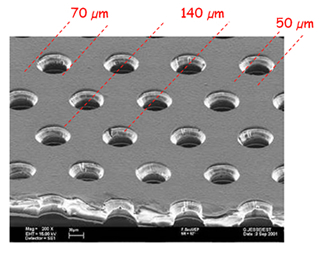 target
< 400 um air (?)
0.5 um Alu
300 um silicon sensor
700 um Timepix
0.1 um Gold
1.6 mm Ceramic
70 um
Copper 5 um
1.6 mm PCB
Kapton 50 um
50 um
Copper 5 um
4 mm Alu
20/7/2022
F. Murtas: One-day meeting on (n,cp) reactions at n_TOF
16
Light Timepix3 Quad  detector cross section
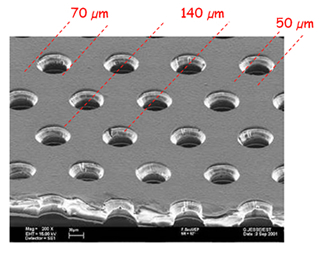 tissue
< 400 um air (?)
0.5 um Alu
100 um silicon sensor
200 um Timepix
70 um
Copper 5 um
Kapton 50 um
50 um
Copper 5 um
20/7/2022
F. Murtas: One-day meeting on (n,cp) reactions at n_TOF
17
Light Timepix3 QUAD detector at CERN
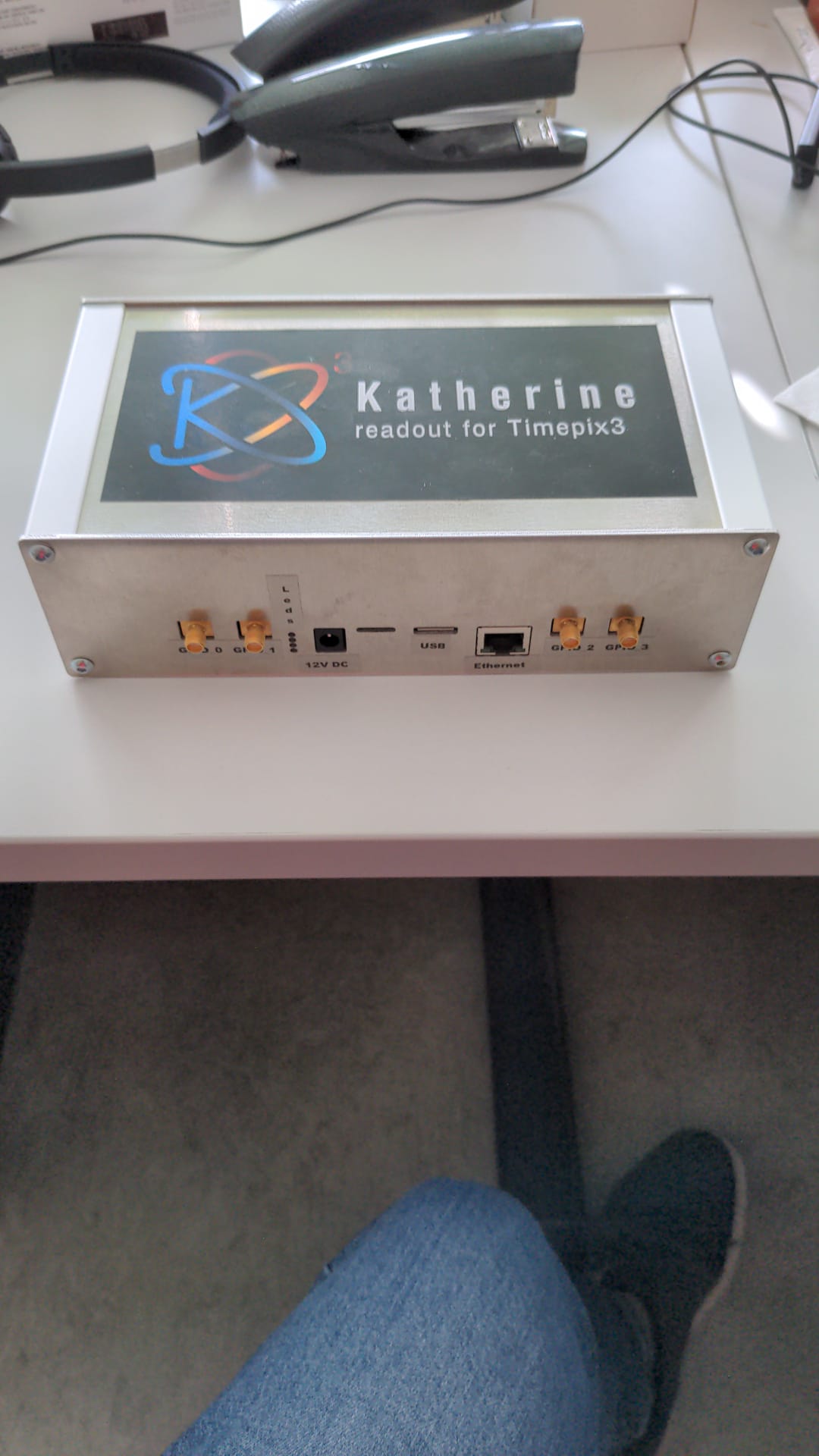 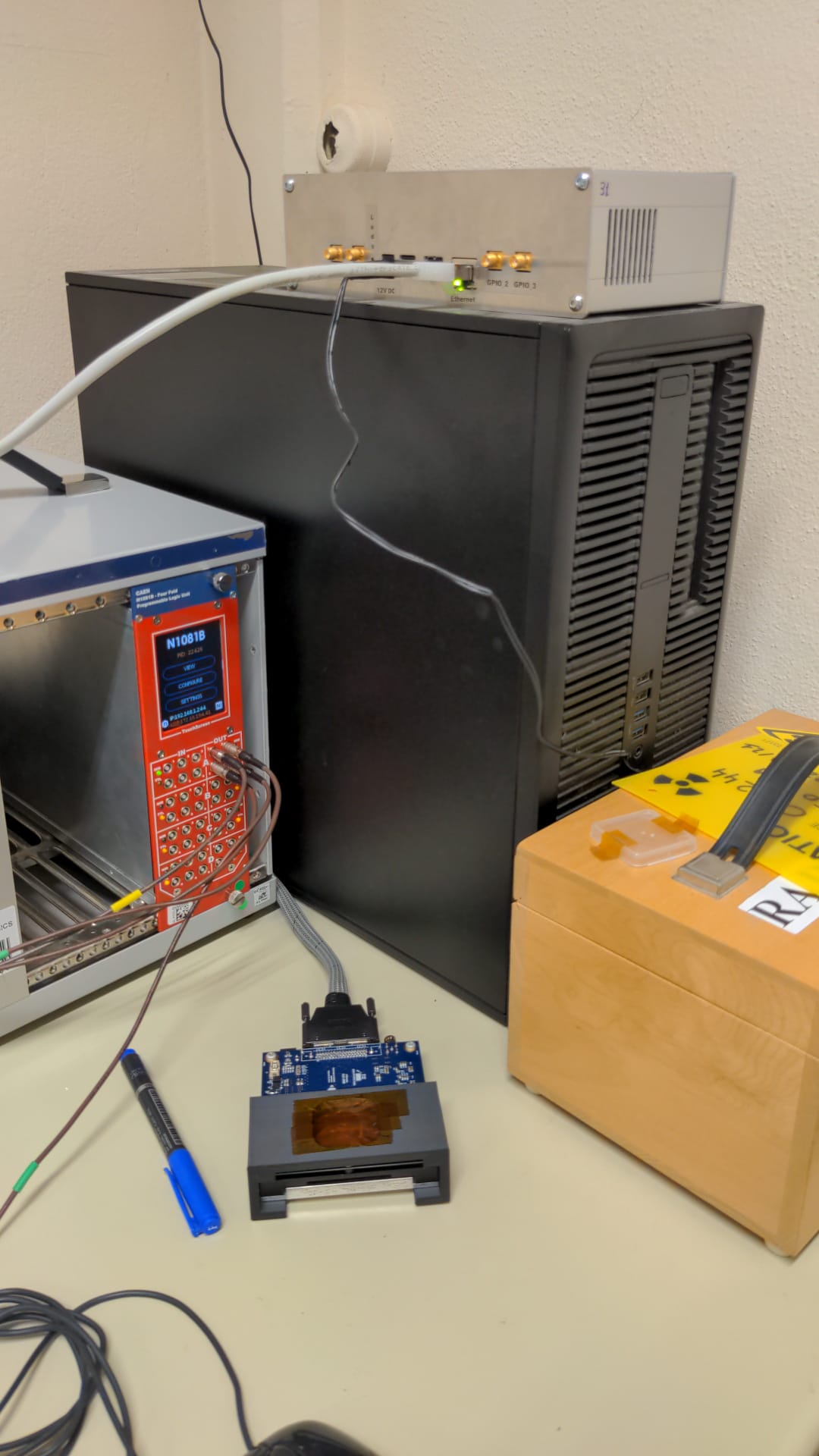 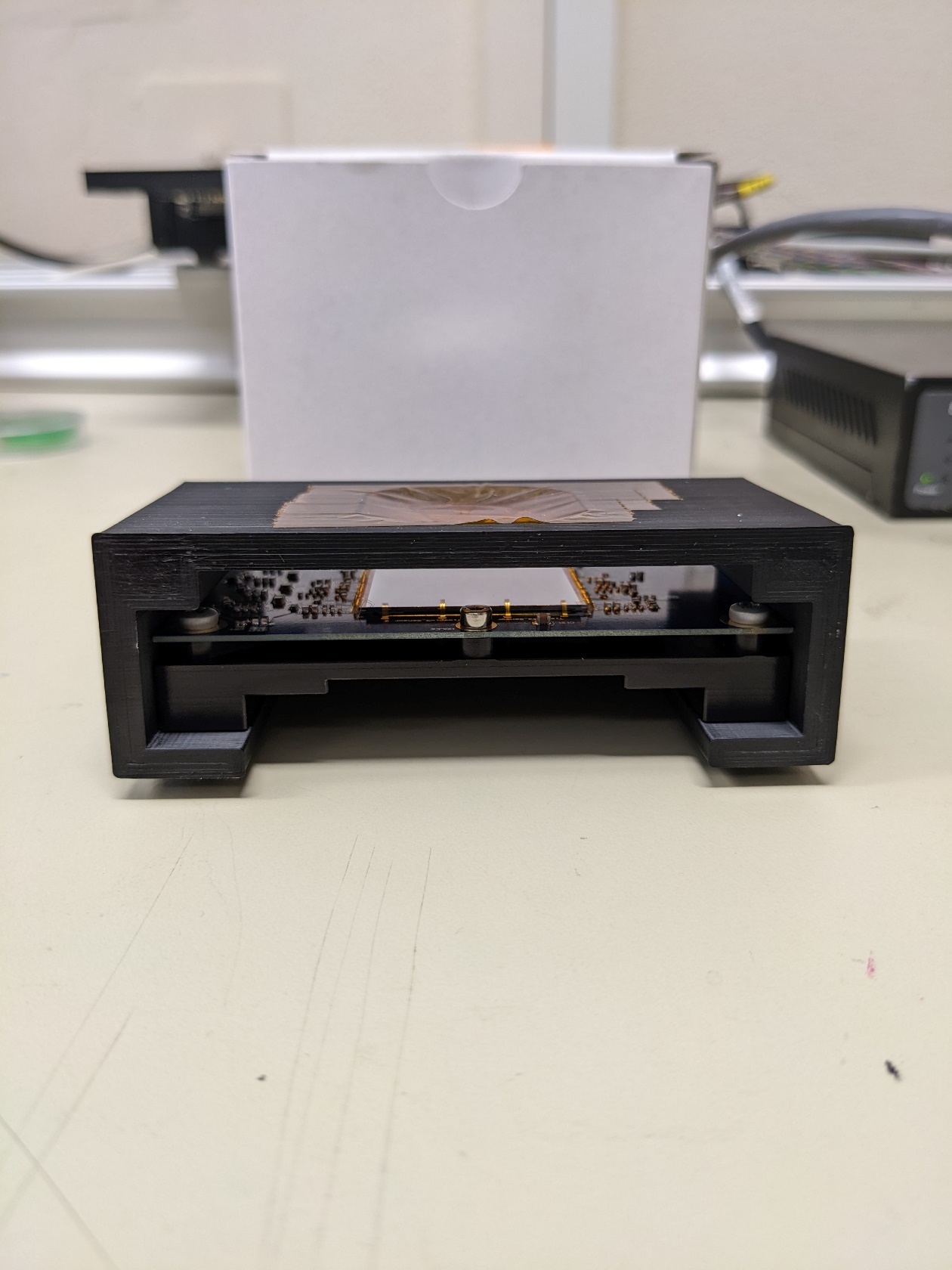 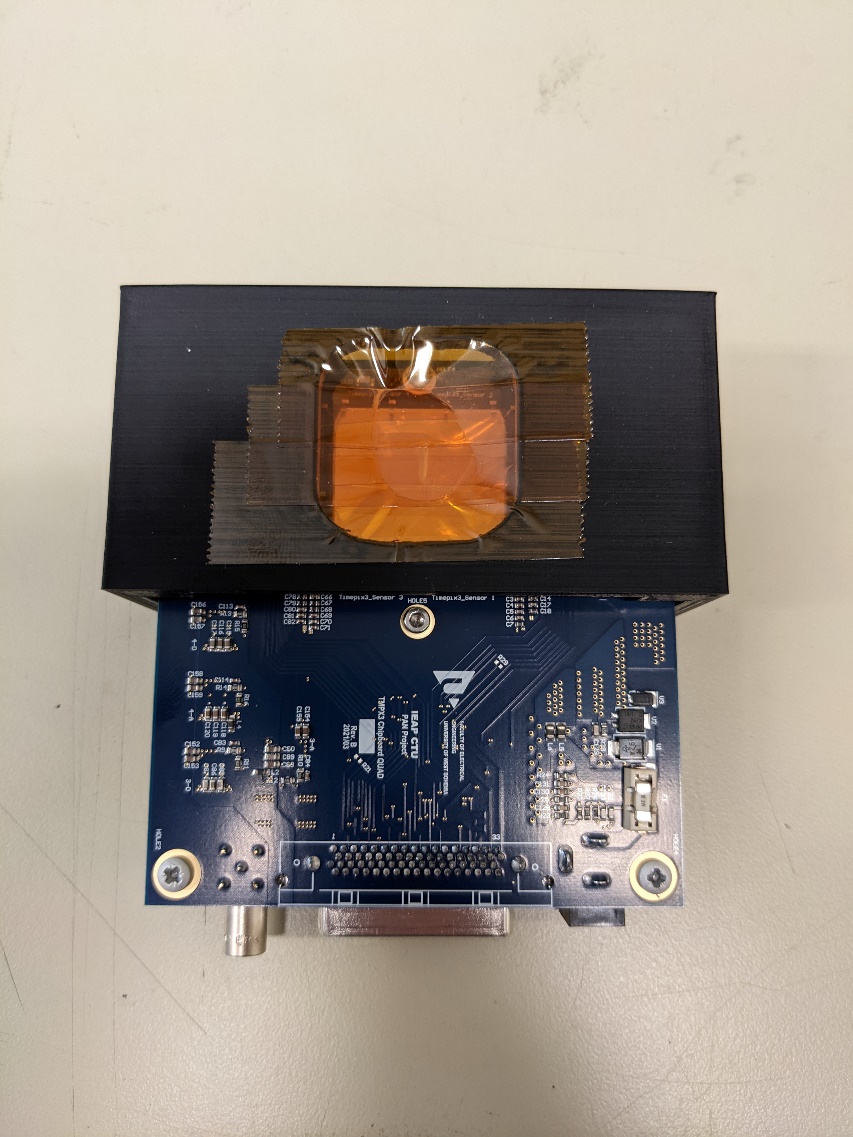 Calibration ongoing …
F. Murtas: One-day meeting on (n,cp) reactions at n_TOF
20/7/2022
18
Diamondpix
20/7/2022
F. Murtas: One-day meeting on (n,cp) reactions at n_TOF
19
Diamondpix : a radiation tollerant detector
Made by Element6 and Fraunhofer IZM
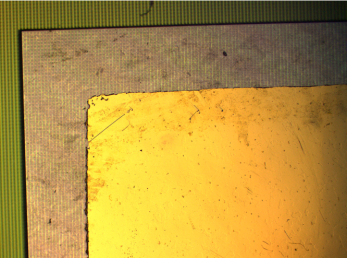 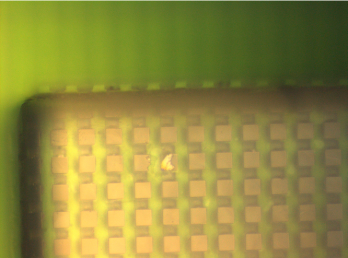 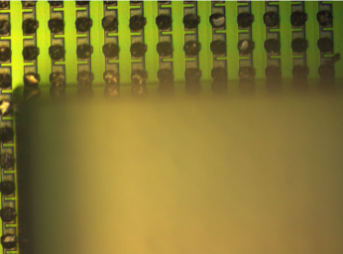 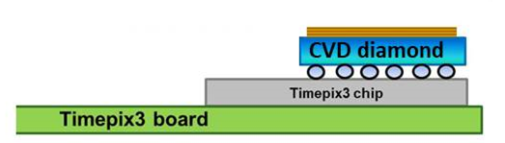 Gold cathode on diamond 
upward surface
Pads on diamond 
downward surface
Timepix3 Pads
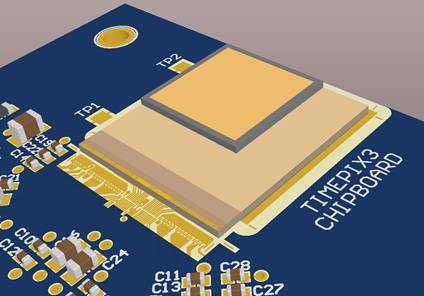 Diamond bump bonded on Timepix3
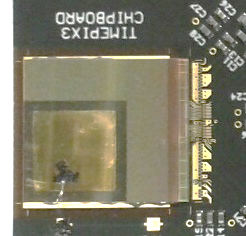 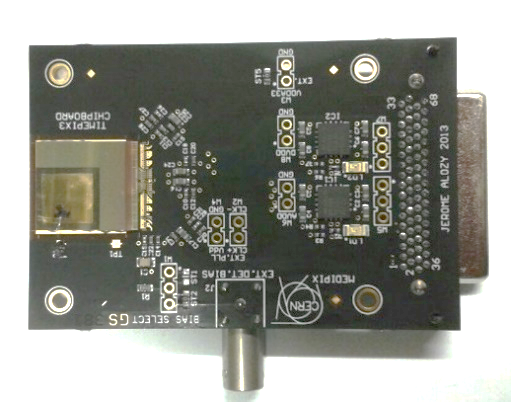 Two Diamondpix have been tested on 
charged and neutron beam for future applications.
20/7/2022
F. Murtas: One-day meeting on (n,cp) reactions at n_TOF
20
Diamondpix : a radiation hardness detector
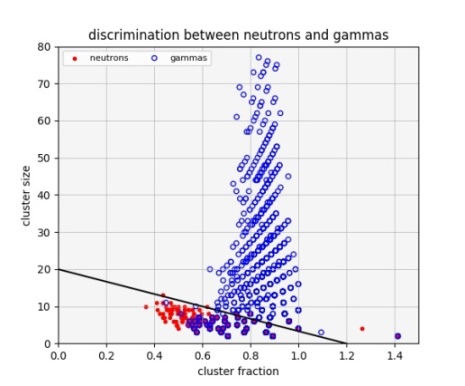 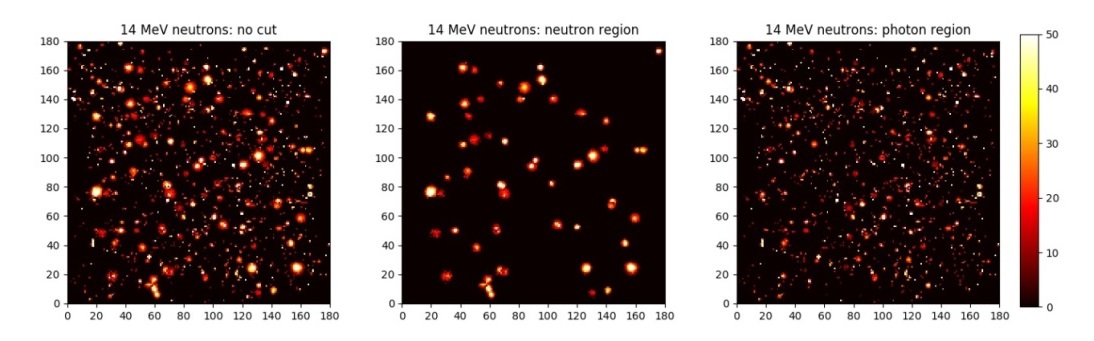 Beam image
Neutrons
Gammas
Neutron / Gamma discrimination
Details on :
Diamondpix: a CVD diamond detector with Timepix3 chip interface  TNS 00581-2018-R1
20/7/2022
F. Murtas: One-day meeting on (n,cp) reactions at n_TOF
21
MultiBoron layer GEM detector
20/7/2022
F. Murtas: One-day meeting on (n,cp) reactions at n_TOF
22
MBGEM Detector Layout
3GEM
GAIN
DRIFT
a
a
Thermal  Neutron
12 layers of 
1 um 10B4C
pad readoout
pad readoout
a
Triple GEM
Multiborate 
cathode
BGEMs
50 um
Triple GEM
23
20/7/2022
F. Murtas: One-day meeting on (n,cp) reactions at n_TOF
BGEMs with GEMPix : 3x3 cm2 active area
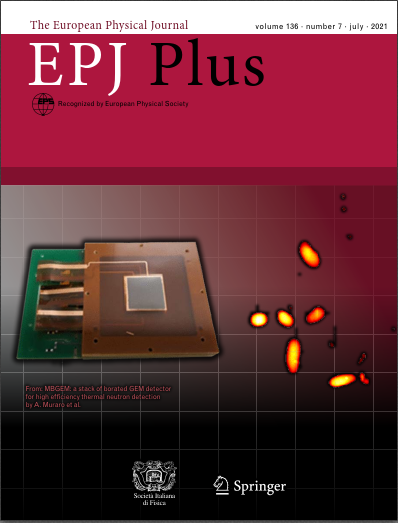 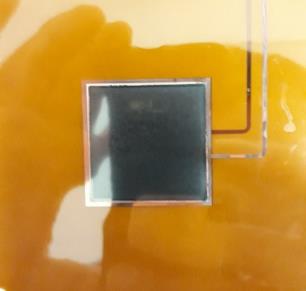 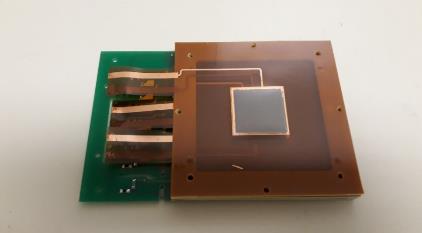 20/7/2022
F. Murtas: One-day meeting on (n,cp) reactions at n_TOF
24
BGEMs foils after Boron Carbide deposition 10x10 cm2
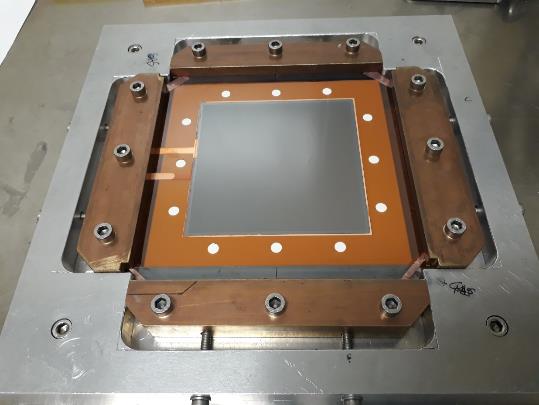 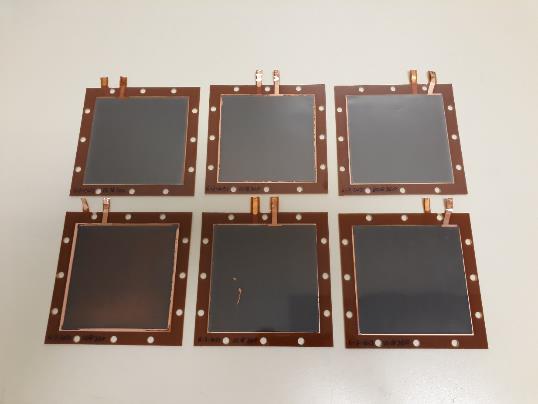 20/7/2022
F. Murtas: One-day meeting on (n,cp) reactions at n_TOF
25
BGEMs foils after Boron Carbide deposition 10x10 cm2
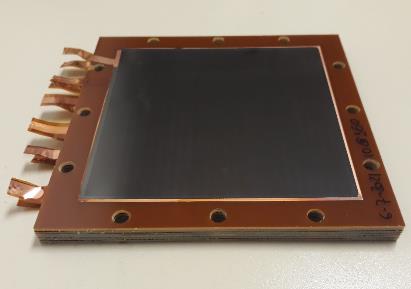 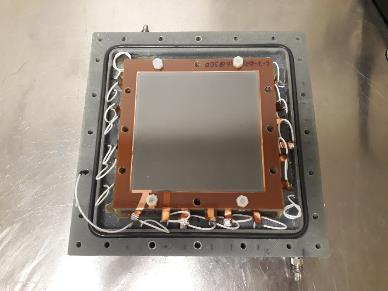 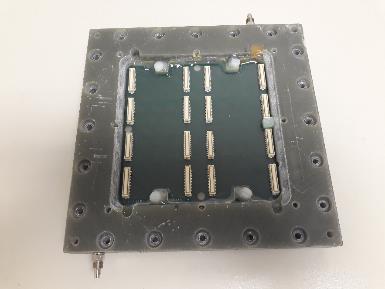 20/7/2022
F. Murtas: One-day meeting on (n,cp) reactions at n_TOF
26
MBGEM 10x10 cm2 detector at nToF
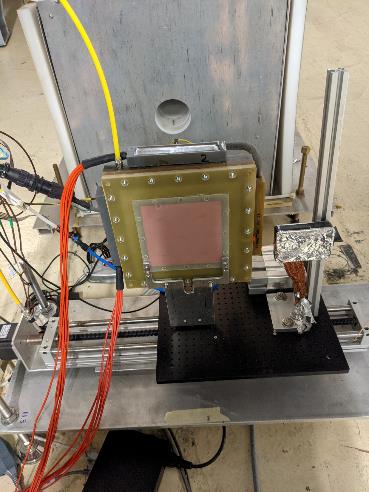 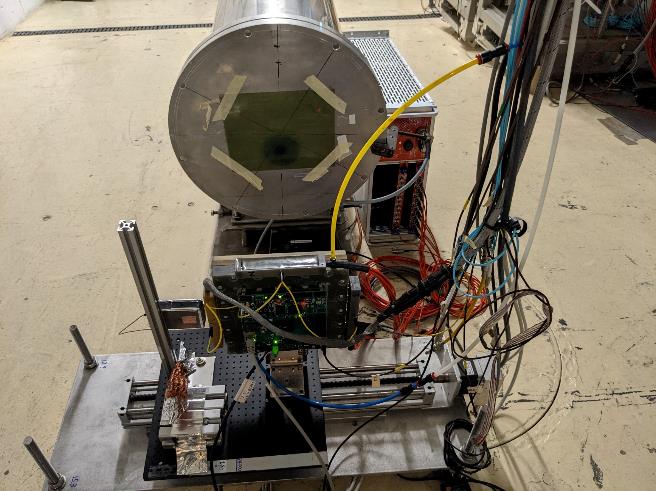 The detector has been placed on the optical table inside the dump area of EAR1
20/7/2022
F. Murtas: One-day meeting on (n,cp) reactions at n_TOF
27
MBGEM detector : boron layers contribution
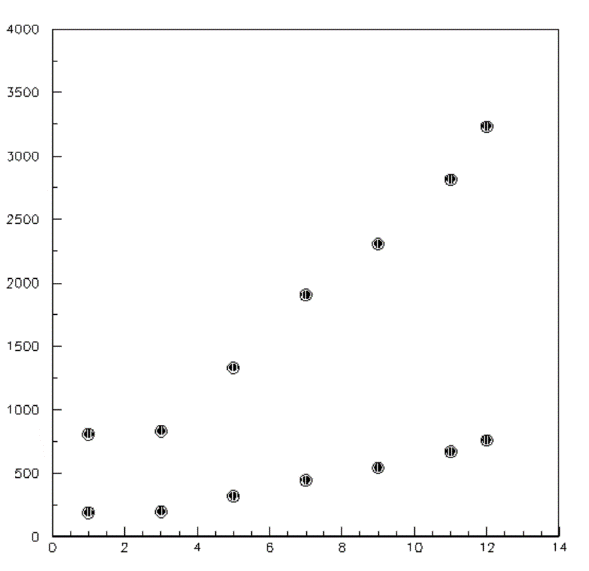 # Hits
BGEM
Layers
20/7/2022
F. Murtas: One-day meeting on (n,cp) reactions at n_TOF
28
MBGEM detector : 2D image of the beam vs energy
Active area 10x10 cm2
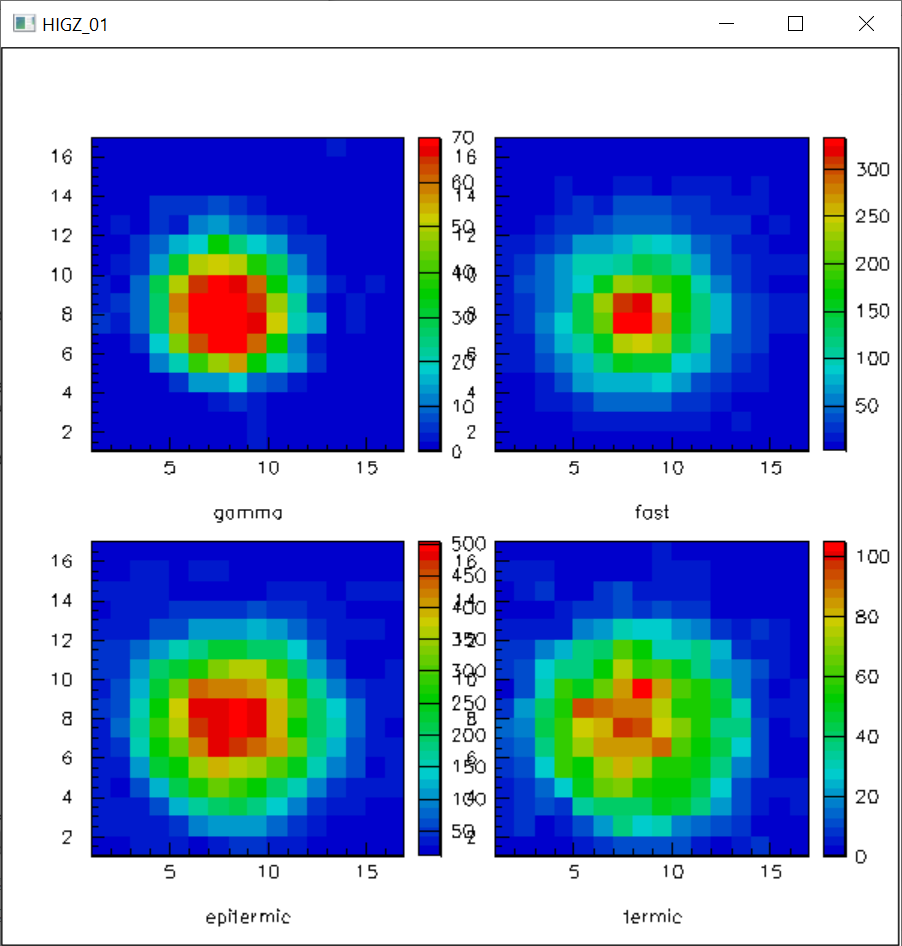 Fast 
neutrons
Gammas
Epitermic
Neutrons
Termal
Neutrons
20/7/2022
F. Murtas: One-day meeting on (n,cp) reactions at n_TOF
29
MBGEM detector : to be done
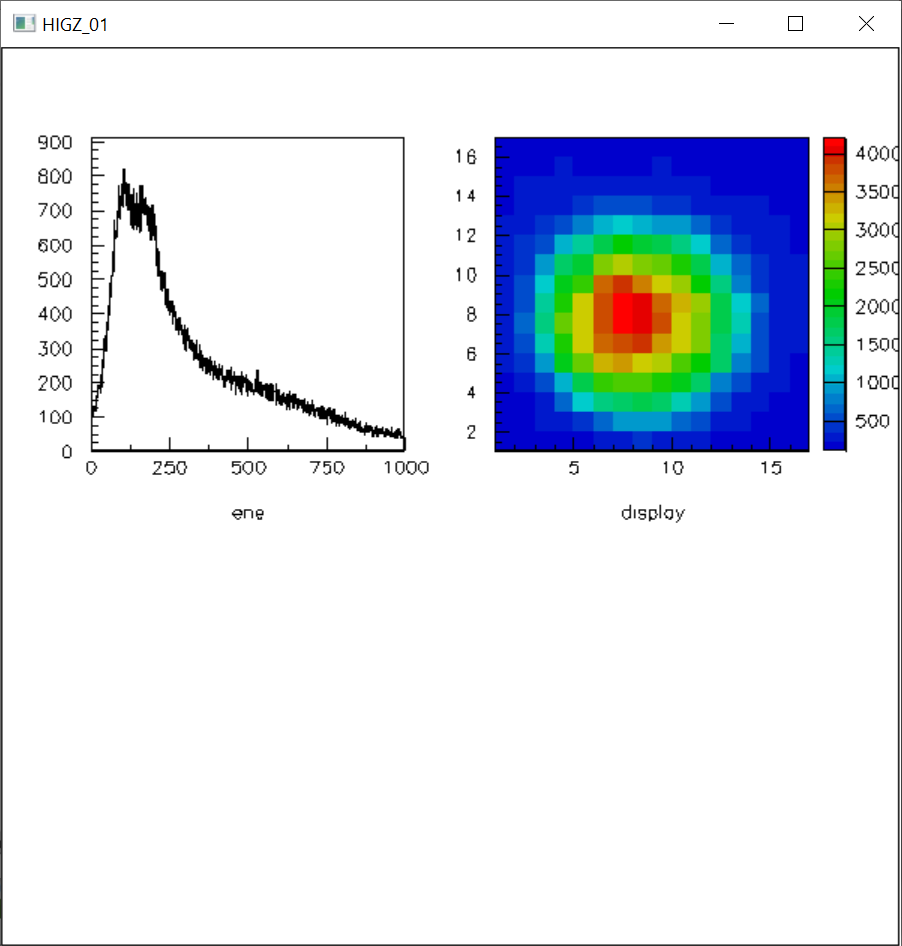 Cluster analysis
Energy reconstructions
Efficiency measurements
Passive divider
20/7/2022
F. Murtas: One-day meeting on (n,cp) reactions at n_TOF
30
SPARE
20/7/2022
F. Murtas: One-day meeting on (n,cp) reactions at n_TOF
31
GEMPix3 prototype costs
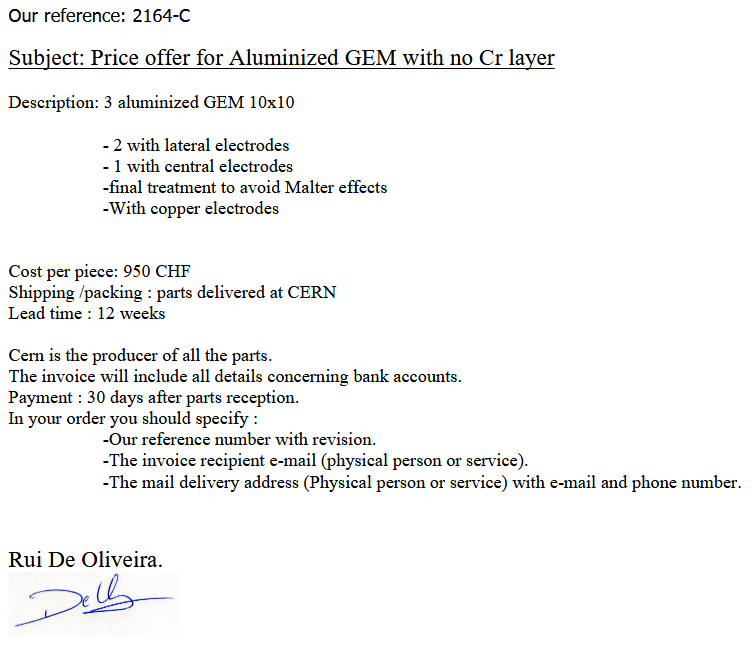 Katherine readout for a TIMEPix3 quad . : 	4000	 
Timepix3 quad board   . . . . . . . . . . . . . . . :    	1400
Timepix wirebonding . . . . . . . . . . . . . . . . :    	600
4 Timpix3 chips . . . . . . . . . . . . . . . . . . . . . : 	1000
6 Alluminized GEM . . . . . . . . . . . . . . . . . . : 	2000 
2 cables VHDCI high speed  . . . . . . . . . . . : 	1000
Total . . . . . . . . . . . . . . . . . . . . . . . . . . . . . : 	10000
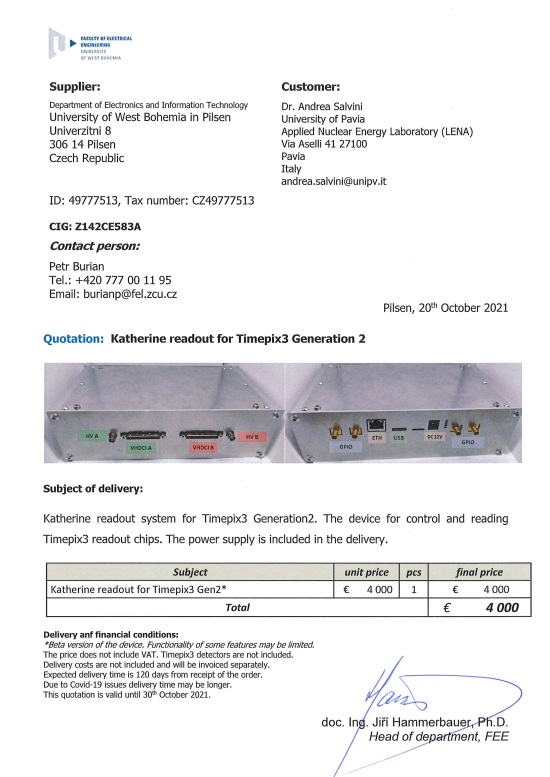 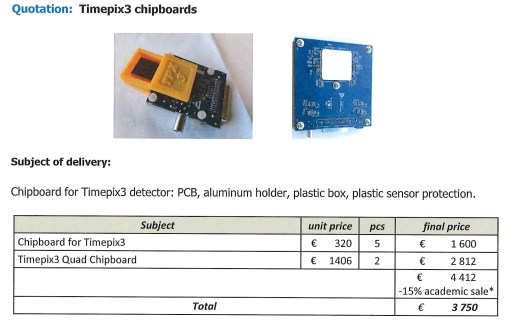 20/7/2022
F. Murtas: One-day meeting on (n,cp) reactions at n_TOF
32